Berufsbezeichnung
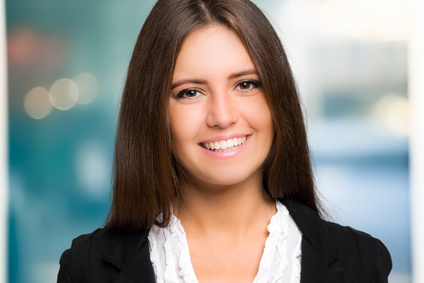 Jean LAGACHE